ПЕРЕЛОМЫ  ОСНОВАНИЯ I ПЯСТНОЙ КОСТИ ПЕРЕЛОМЫ БЕННЕТА И РОЛАНДO
МУХАММАДИЕВ С.А
В общей структуре переломов  костей кисти на долю пястных  костей приходится 35%;

Среди всех переломов пястных  костей 25% приходится на  переломы первой пястной кости;

80% всех переломов первой  пястной кости локализуется в  области ее основания
.
Классификация  переломов пястных костей АО
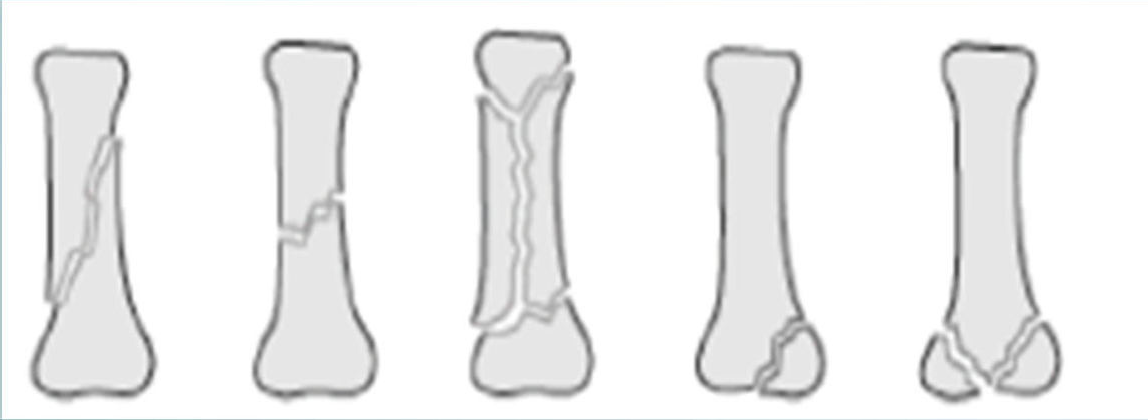 25-В2.1	25-В2.2	25-В2.4	25-В2.3	25-В1.2
Переломы основания  I пястной кости:
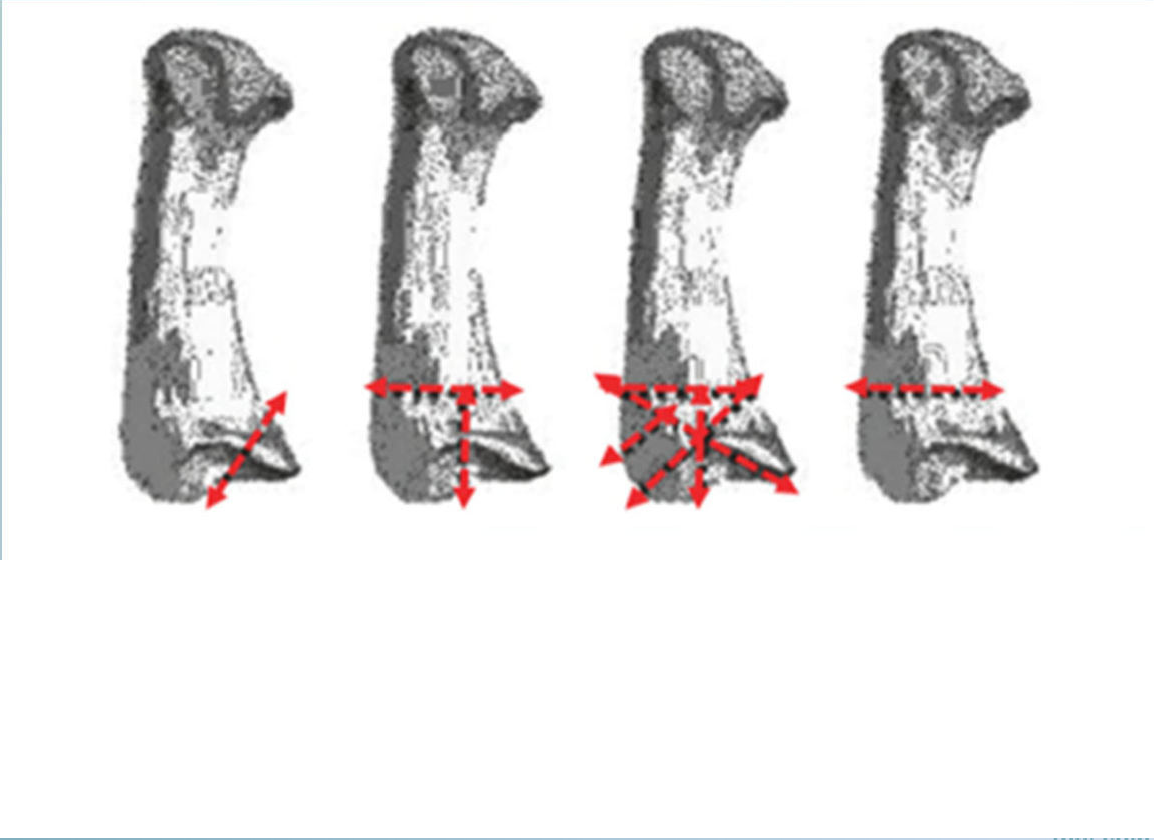 1
2
3
4
– перелом Беннетта (Bennett’s fracture)
– перелом Роландо (T or Y Rolando fracture)
– многооскольчатый внутрисуставной перелом  4 – внесуставной перелом Винтерштейна
(Winterstein fracture)
Внесуставные переломы  основания I пястной кости
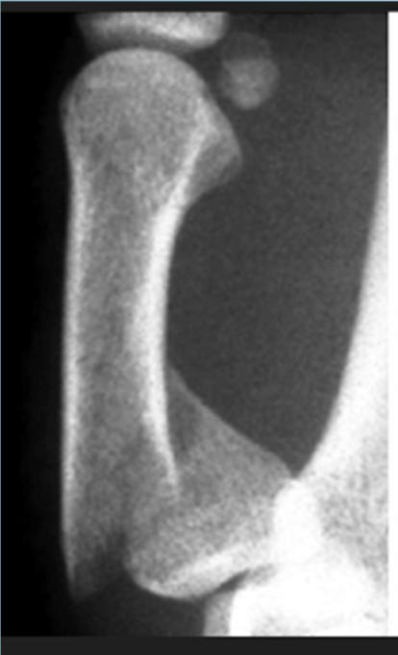 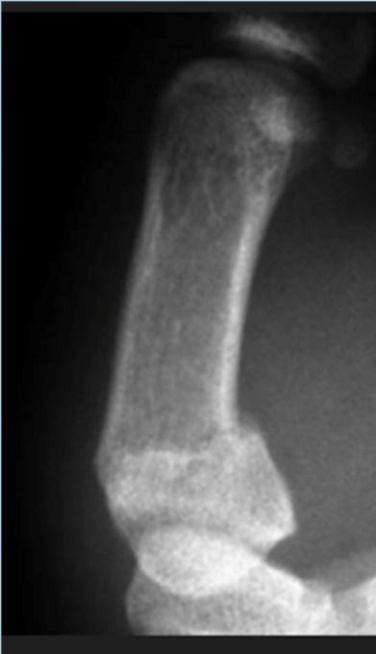 поперечные  внесуставные  переломы основания  I пястной кости
косые внесуставные  переломы основания  I пястной кости
стабильный  перелом
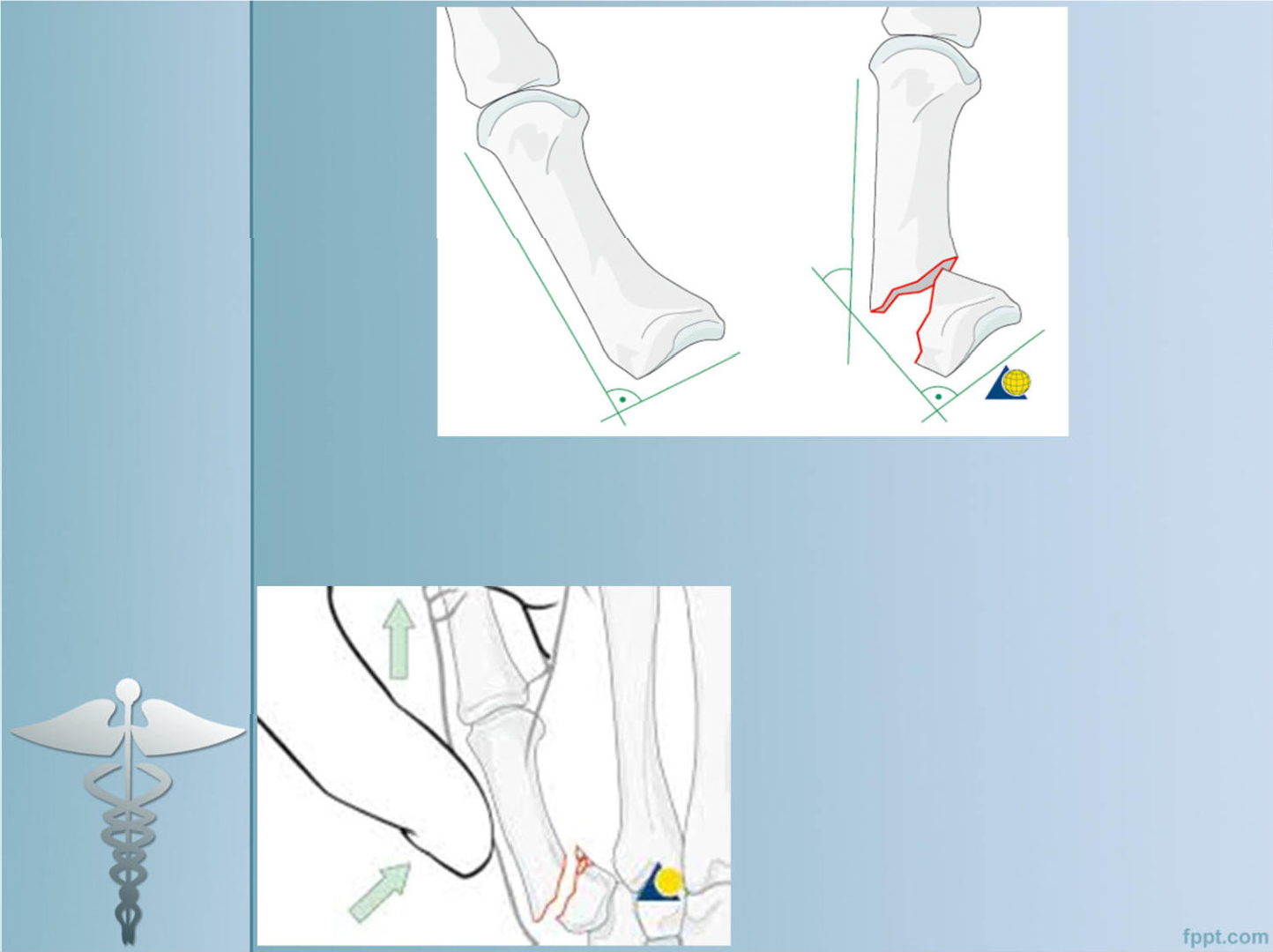 <30°
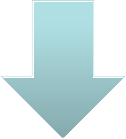 консервативное лечение- гипсовая иммобилизация
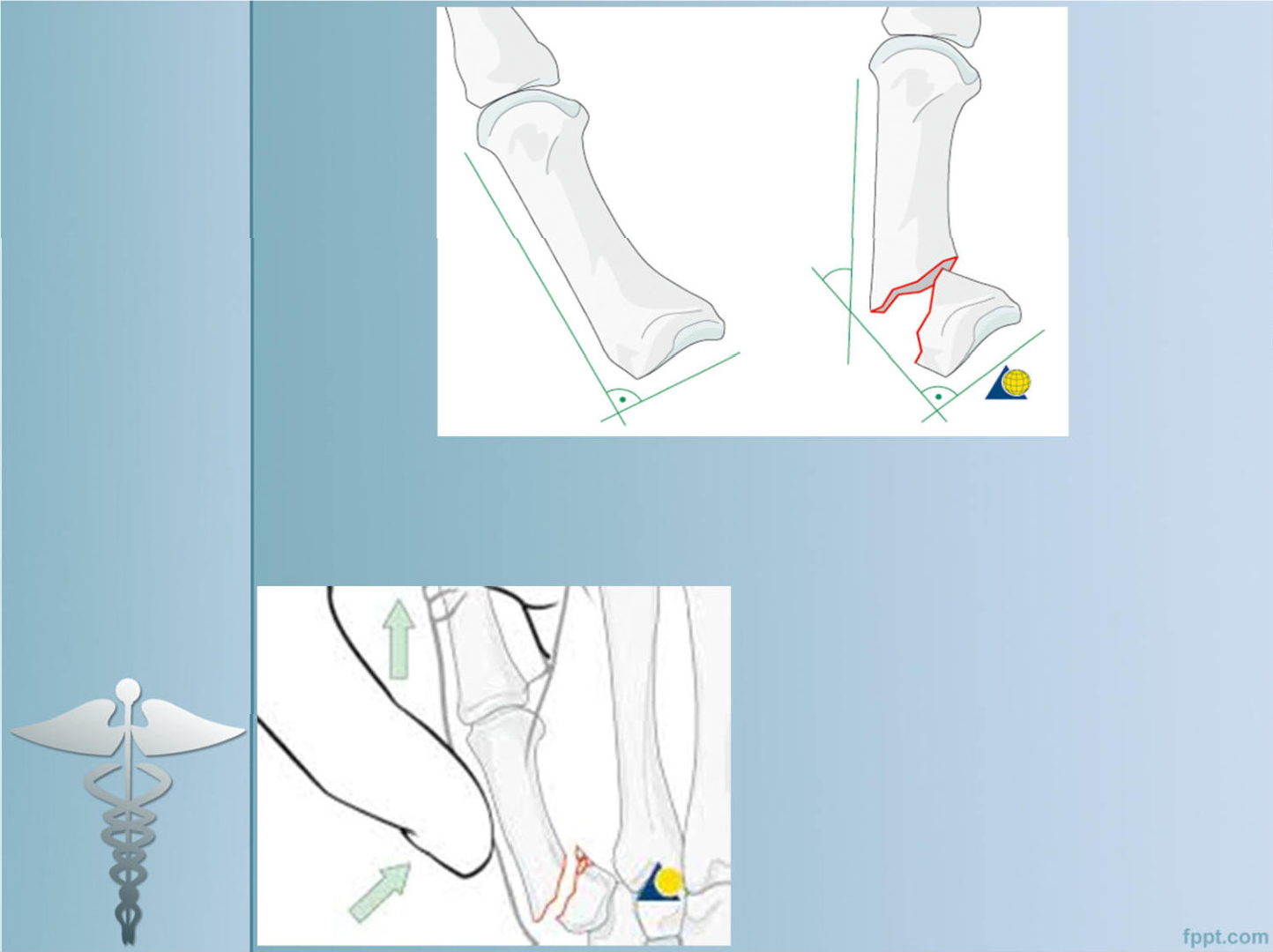 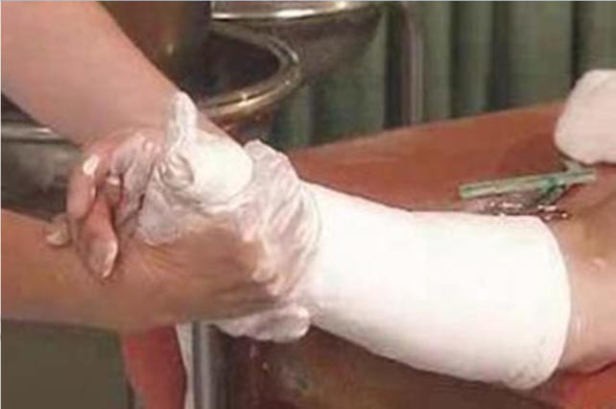 нестабильный  перелом
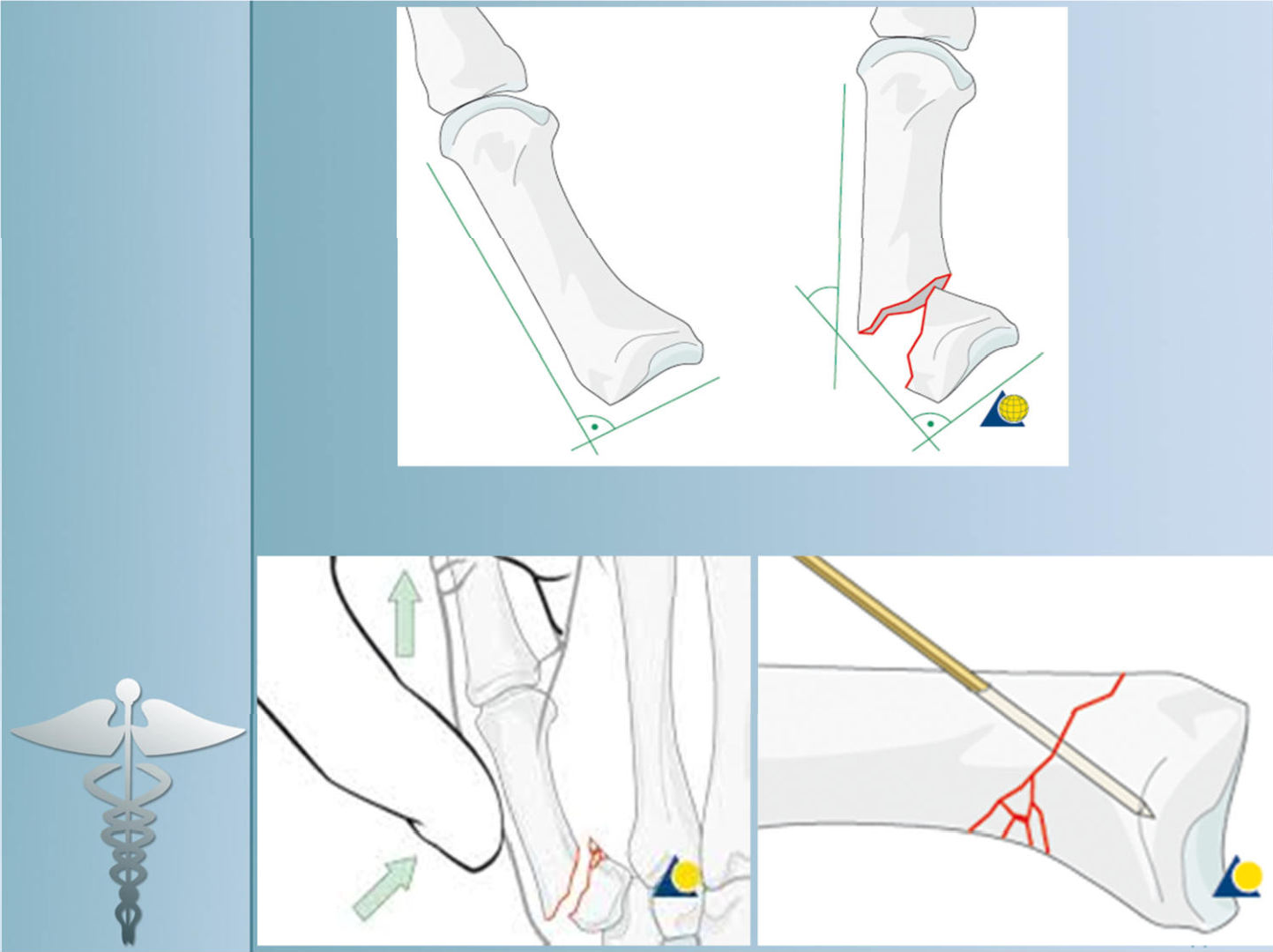 >30°
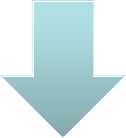 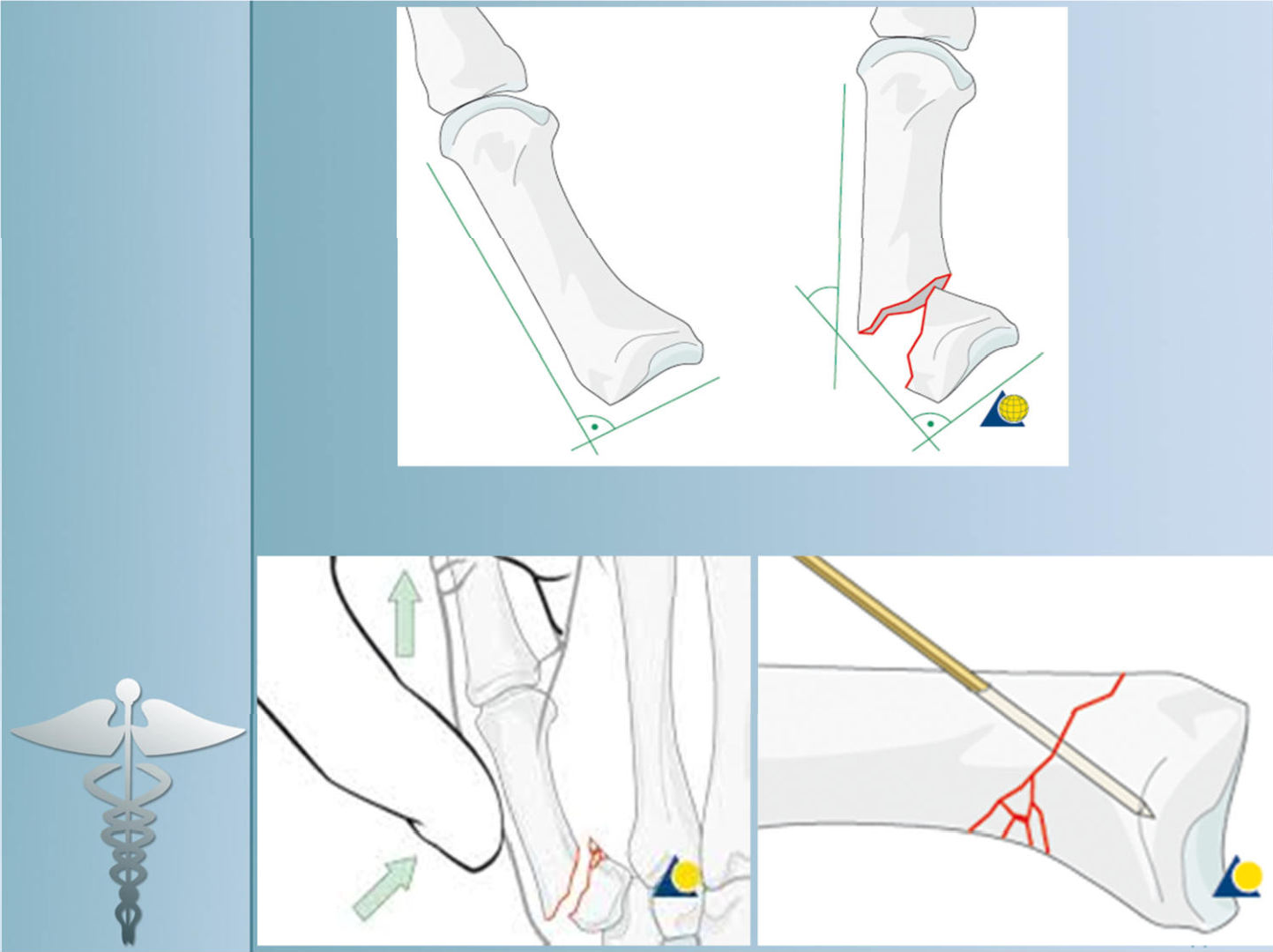 Закрытая репозиция,  остеосинтез спицами
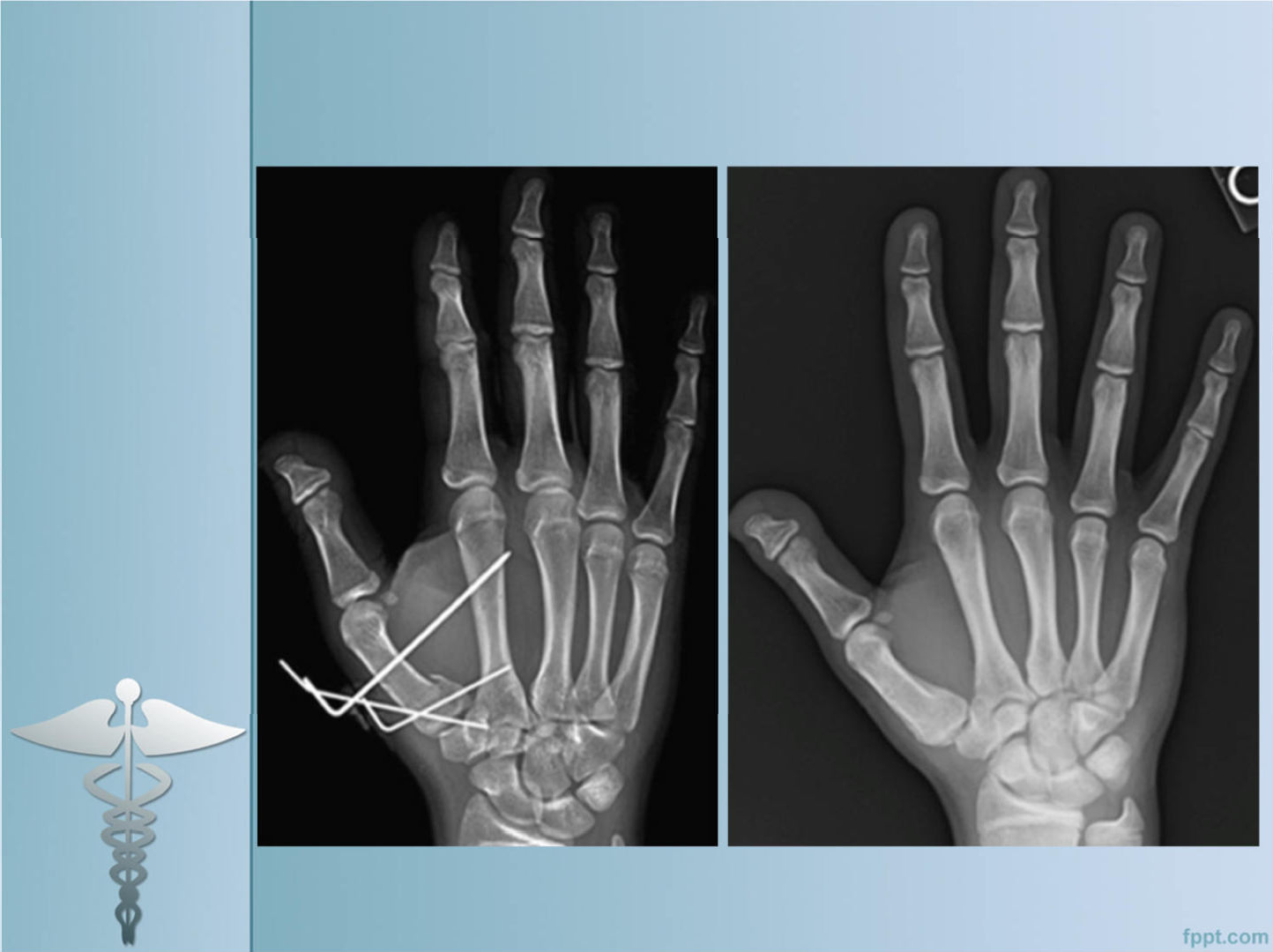 2 месяца  после удаления спиц
нестабильный  перелом
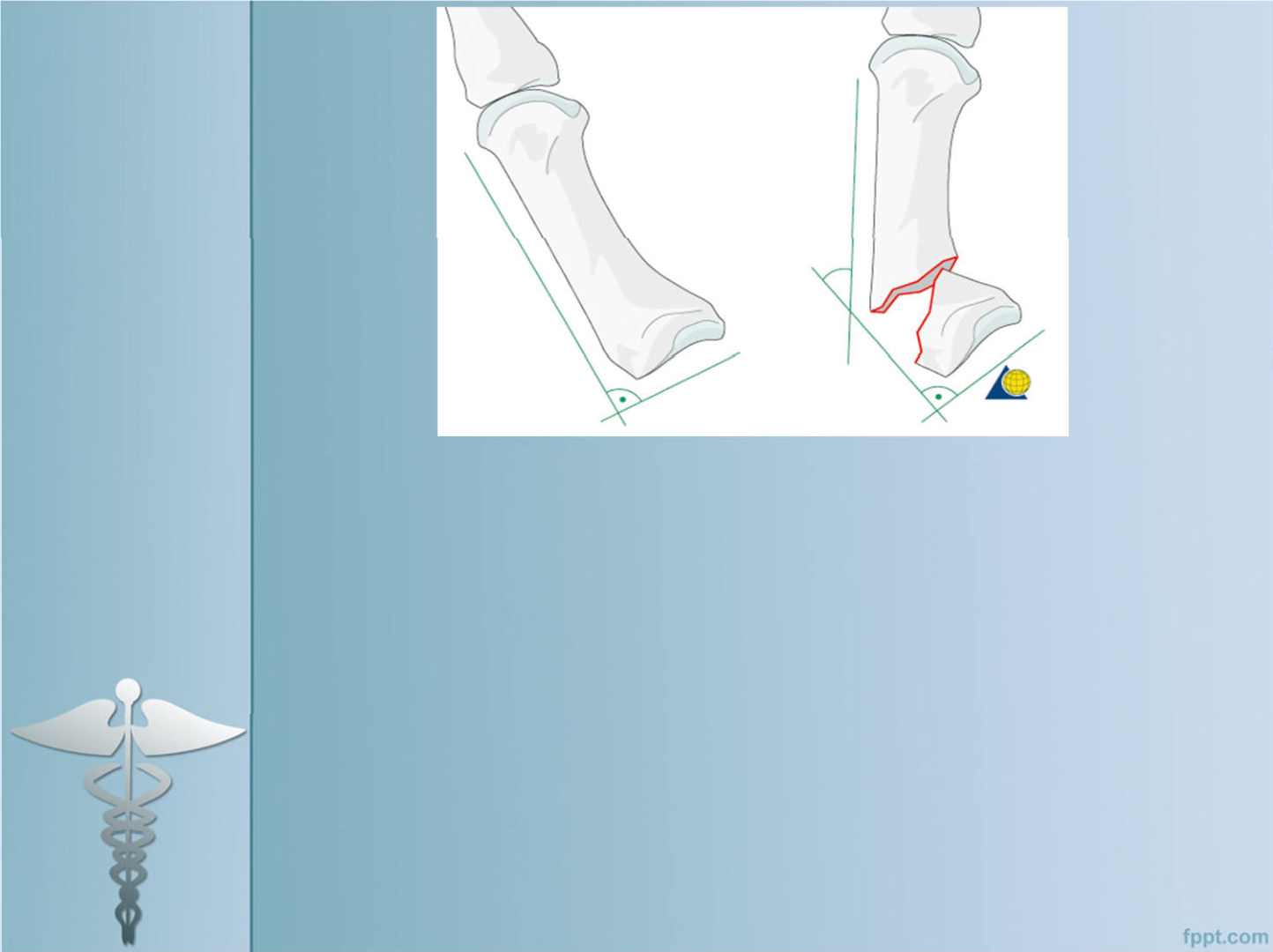 >30°
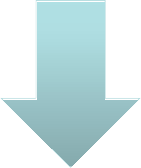 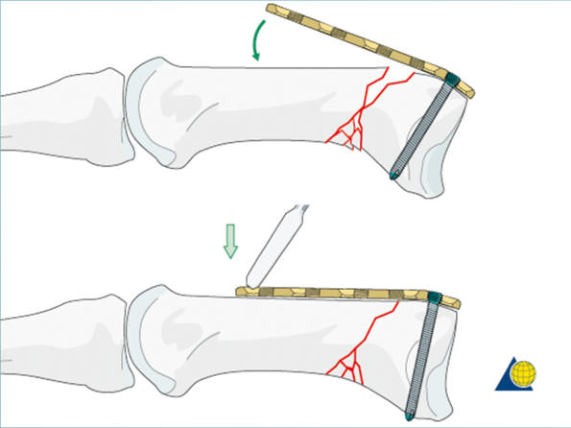 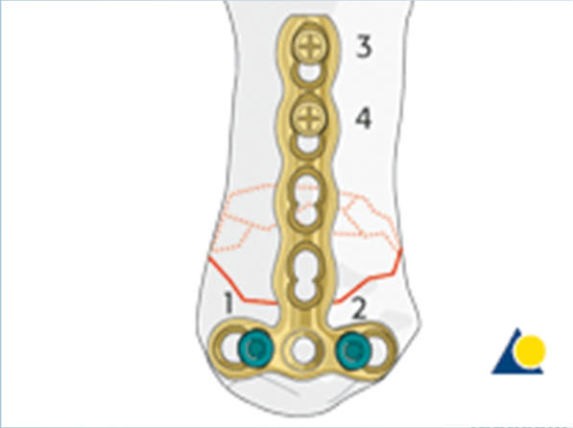 Открытая репозиция,  остеосинтез пластиной  и винтами
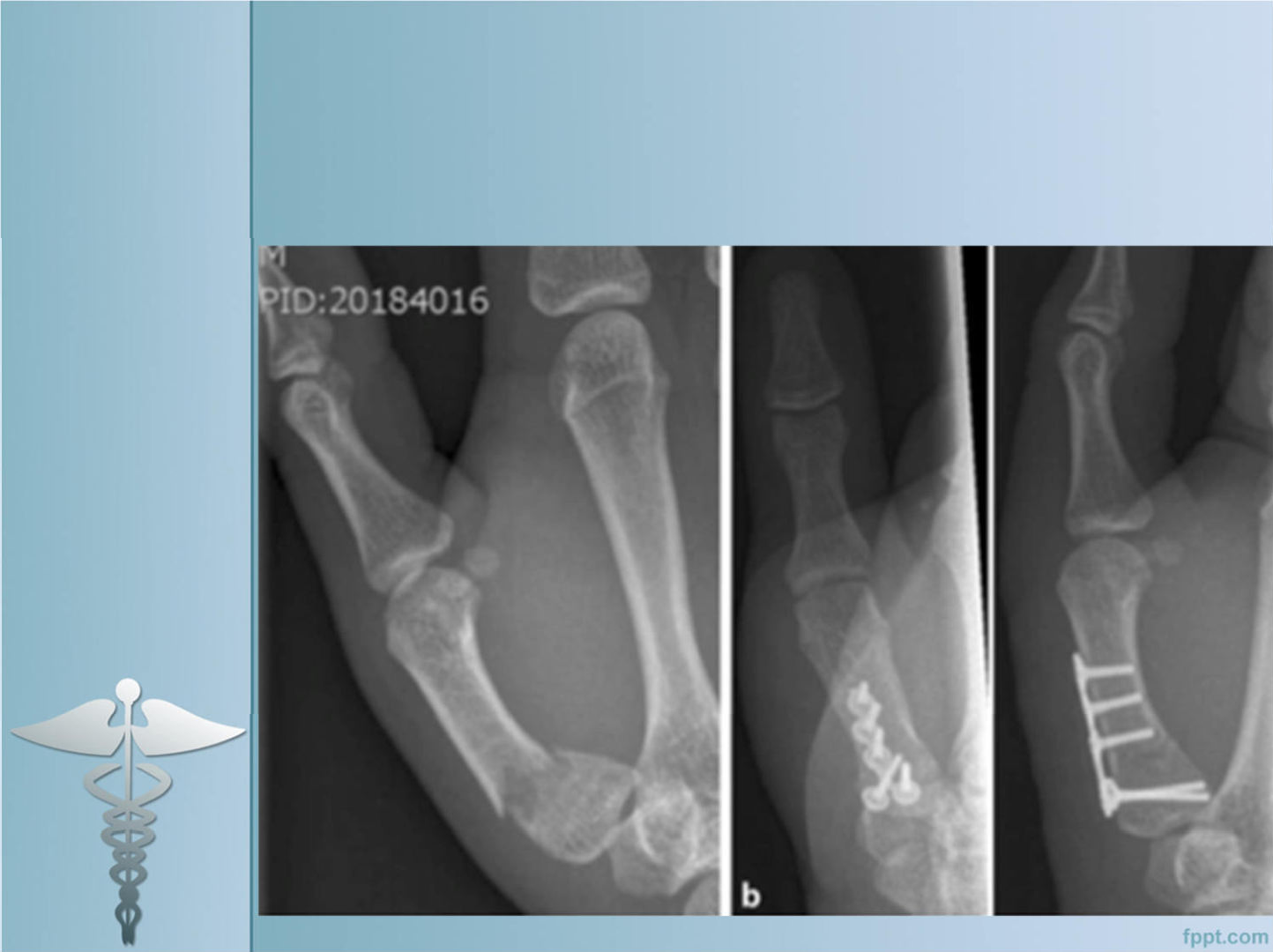 Описан	ирландским	хирургом	из
Bennett’s fracture
Дублина Edward H. Bennett в 1882  году. Это внутрисуставной перелом  основания I пястной кости с  образованием центрального отломка  треугольной формы и подвывихом  тела пястной кости в тыльно-  лучевую сторону. Возникает при  прямом ударе по I пястной кости  (перелом боксера) или при падении на  выпрямленный большой палец в  состоянии приведения.
Bennett EH, Fractures of the metacarpal bones,  Dublin Med Sci J 73:72–75, 1882.
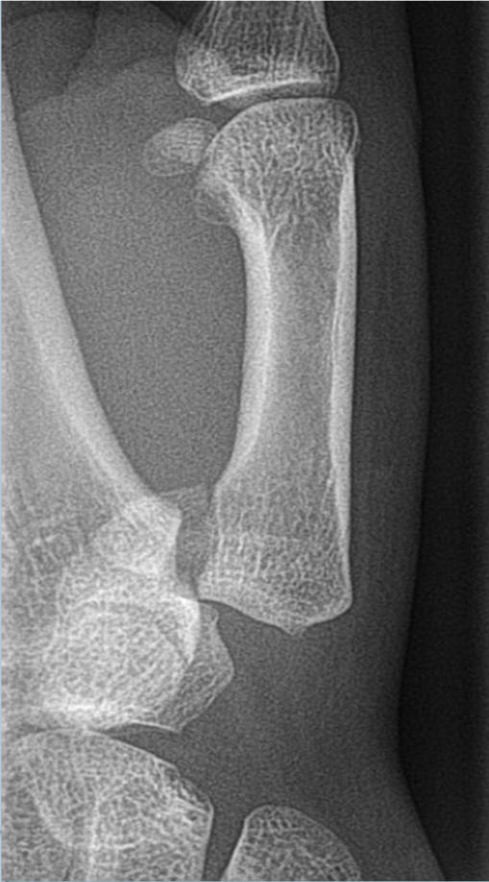 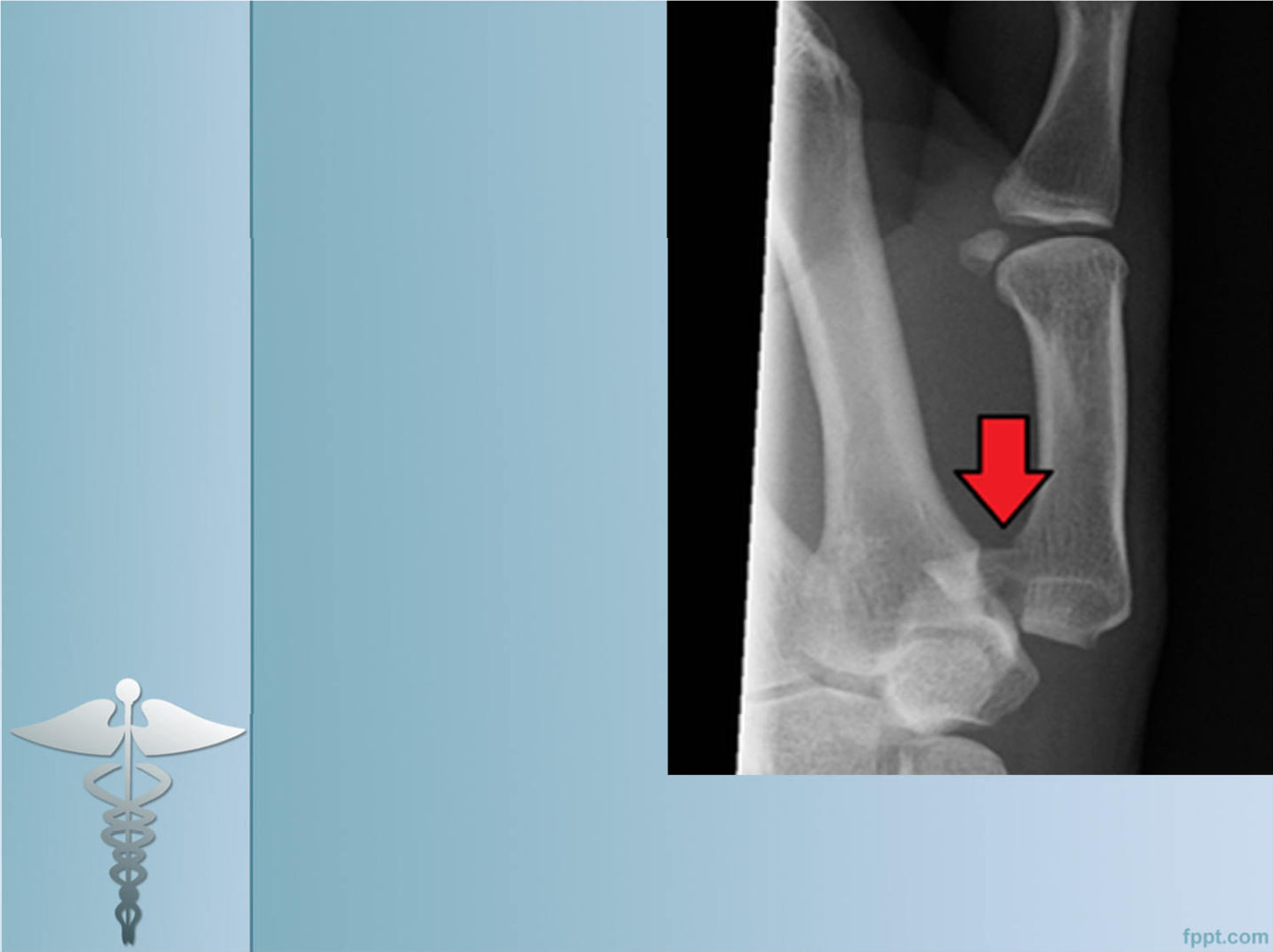 Деформация в области I запястно-пястного  сустава; большой палец приведен, укорочен,  активные и пассивные движения ограничены,  болезненны; резкая боль при осевой нагрузке
Прямая и боковая проекции  I запястно-пястного сустава
30°
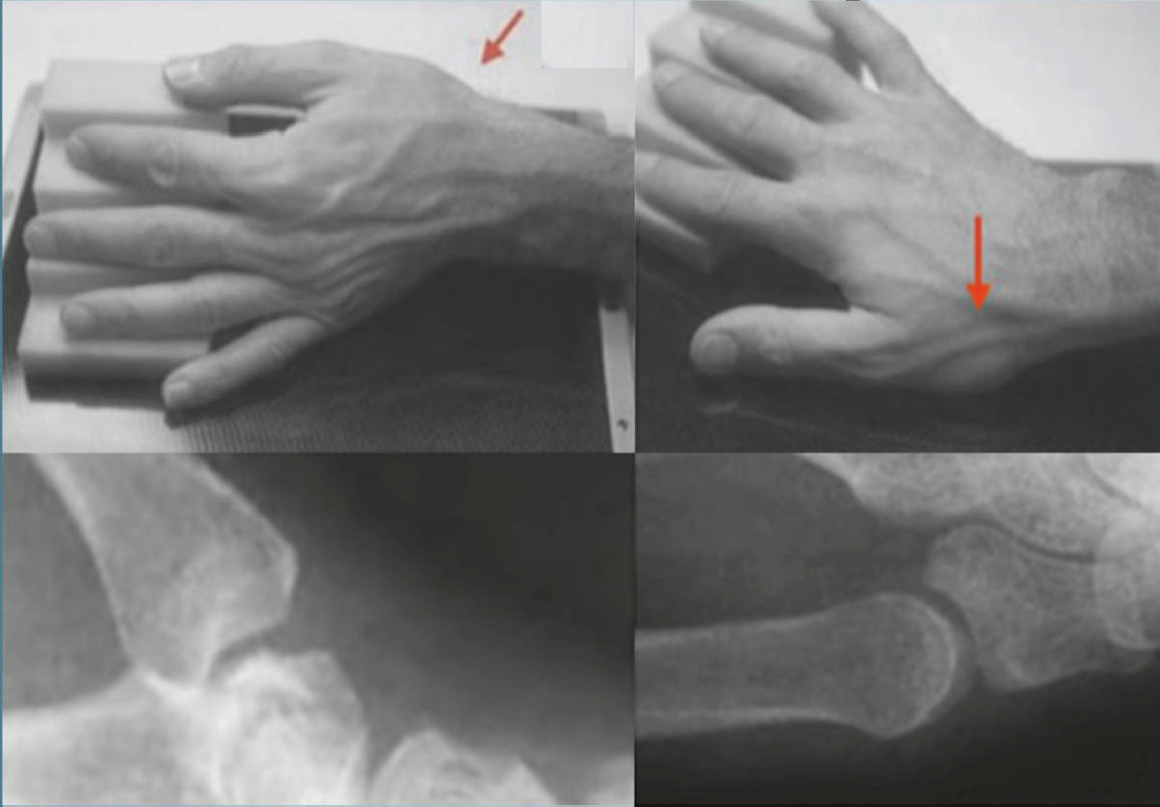 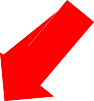 Kapandji A, Moatti E, Raab C. Specific radiography of the  trapezo-metacarpal joint and its technique. Ann. Chir. 1980, 9:719–26.
Биомеханика перелома Беннета
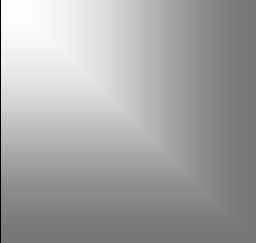 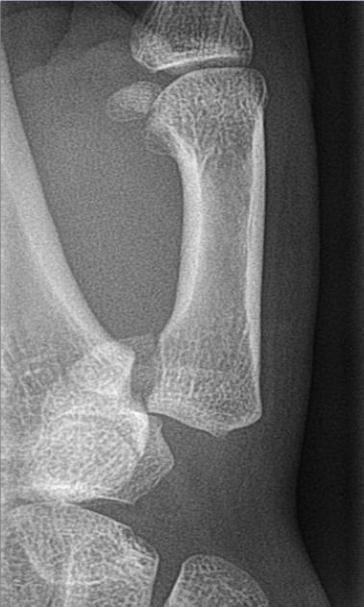 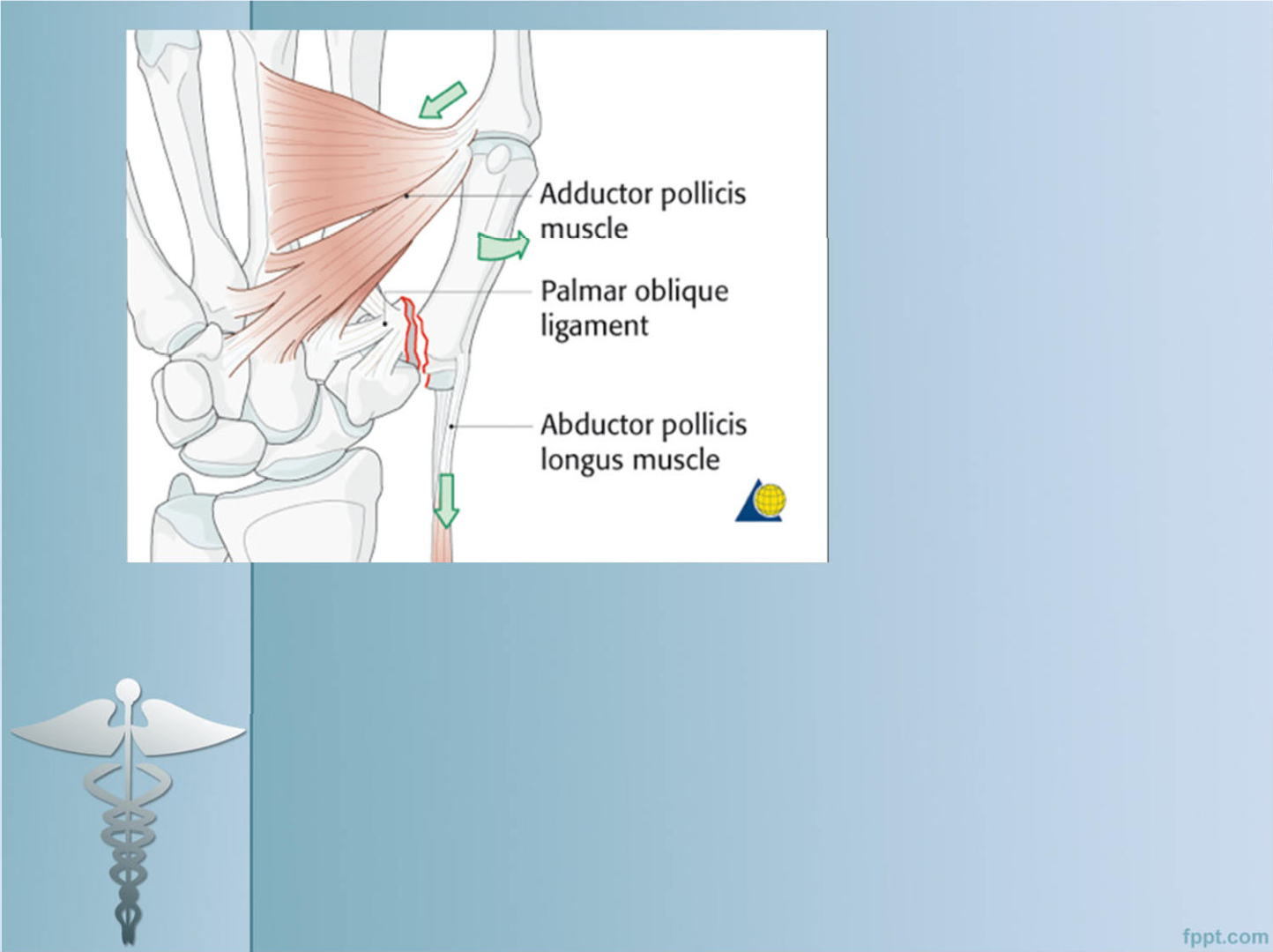 мышца  приводящая I  палец
ладонная  косая ”beak”  связка
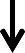 длинная
мышца
отводящая  I палец
Центральный (локтевой) отломок удерживается на месте  за счет запястно-пястных и межпястных связок;
Тело пястной кости с остальной суставной поверхностью  смещается в тыльно-лучевую сторону и в проксимальном  направлении под воздействием длинной мышцы  отводящей I палец;
Приведение и супинация I пястной кости осуществляется  мышцей приводящей I палец
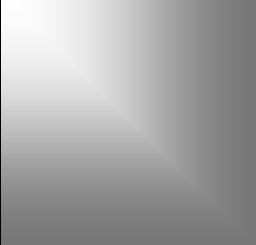 Закрытая репозиция Bennett’s fracture
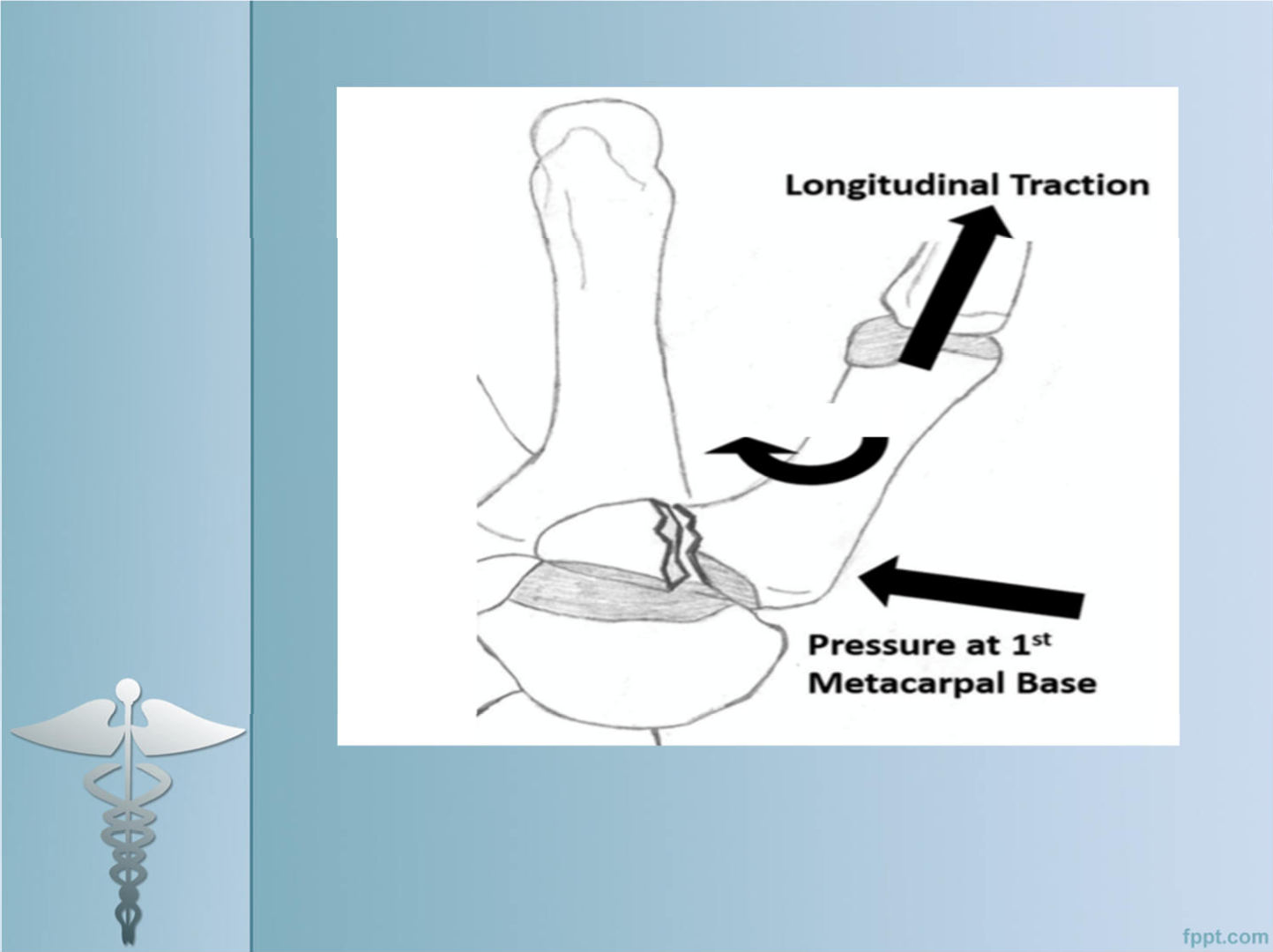 1
Аксиальная тракция
2
Пронация

3

Давление  на основание
I пястной кости
①	Аксиальная тракция I пястной кости,
②	Отведение и пронация (ротация) I пястной кости,
③	Давление на тыльно-лучевой край основания  I пястной кости
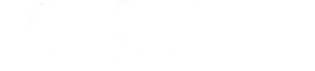 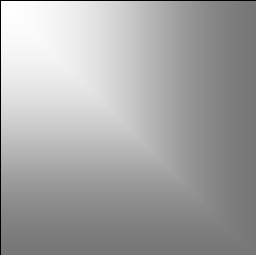 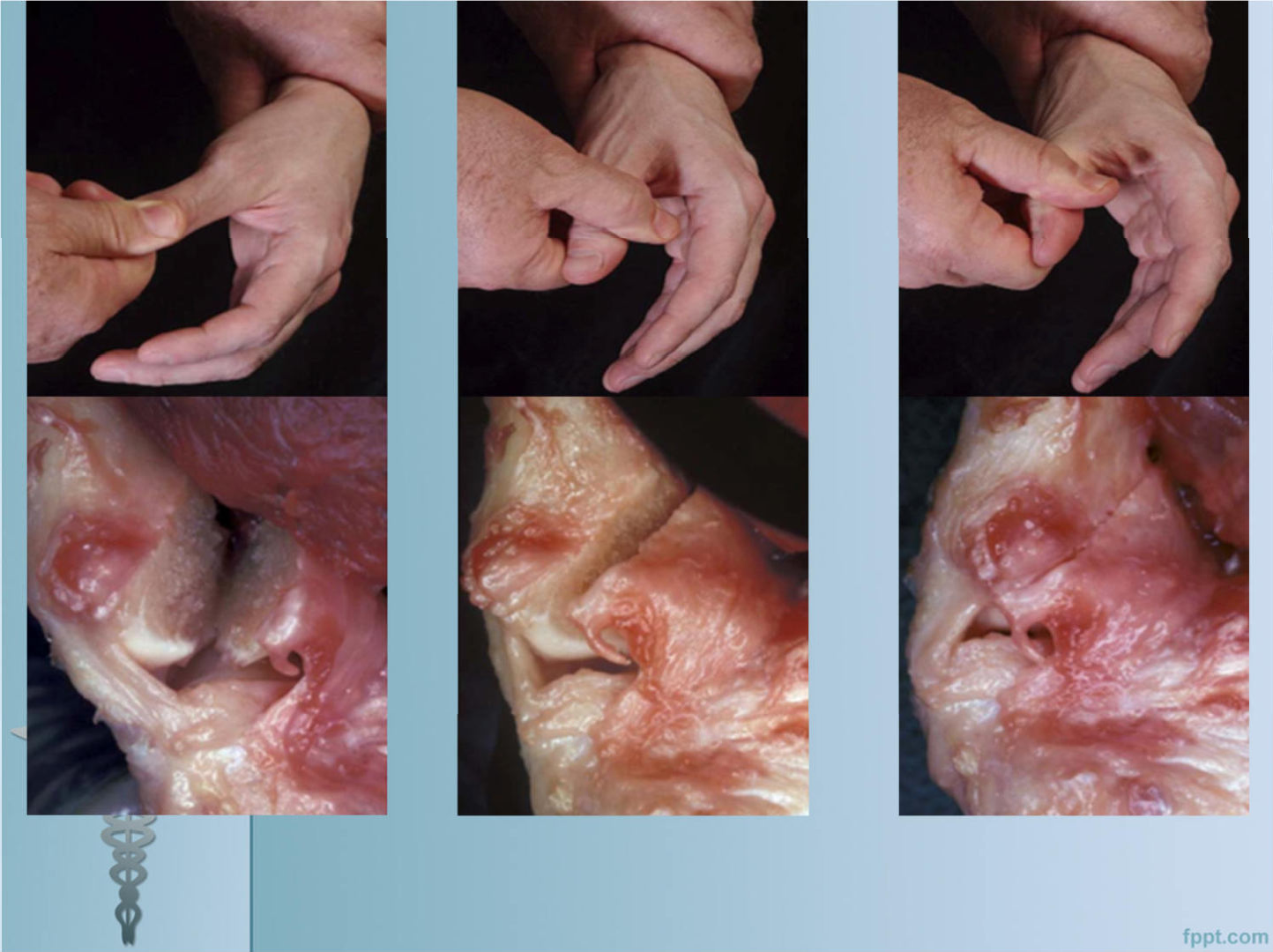 Тракция
I пястной кости
Отведения
I пястной кости
Пронация
I пястной кости
Edmunds JO. Traumatic dislocations and instability of the trapeziometacarpal  joint of the thumb. Hand Clin. 2006 Aug;22(3):365-92. Review.
Классификация перелома Беннета(Gedda, 1954)
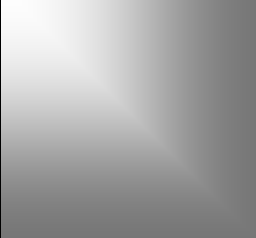 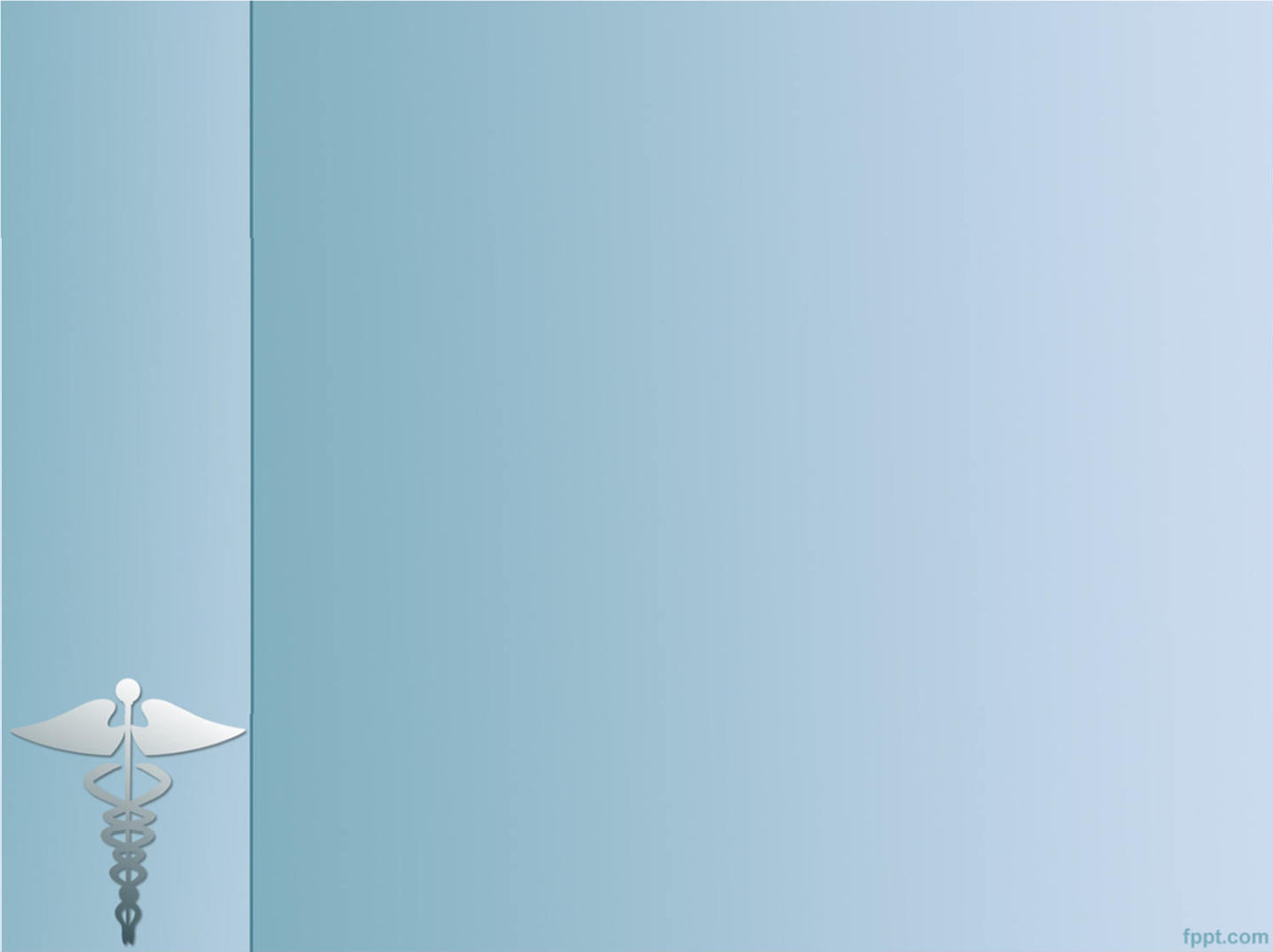 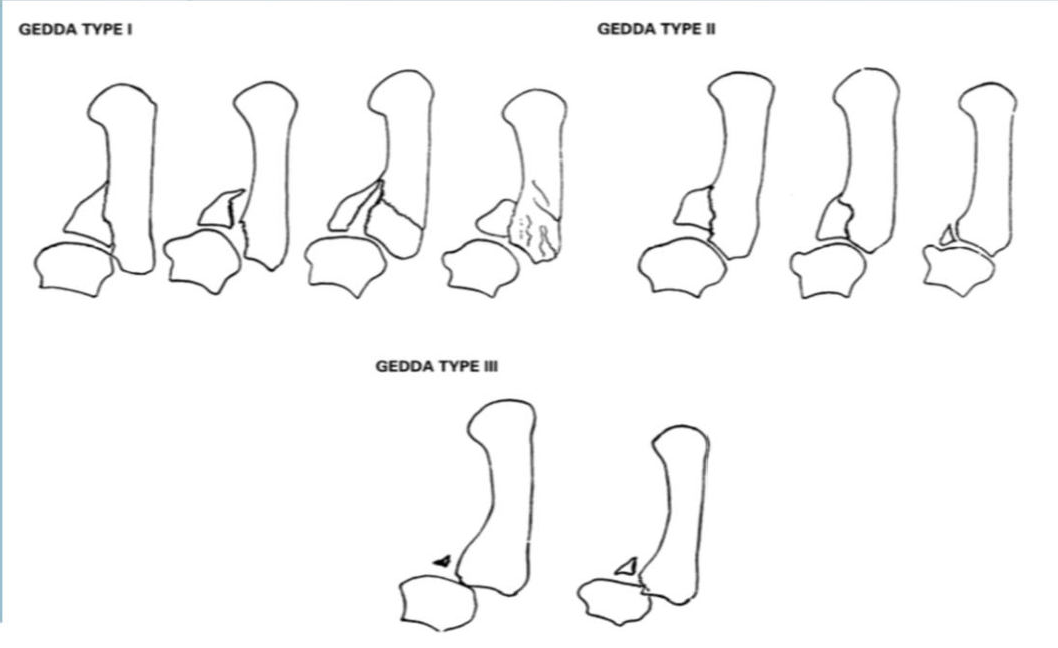 GEDDA Type I
GEDDA Type II
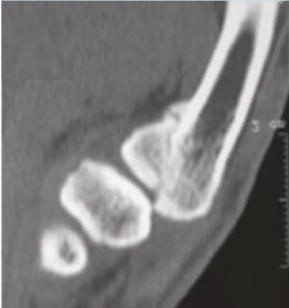 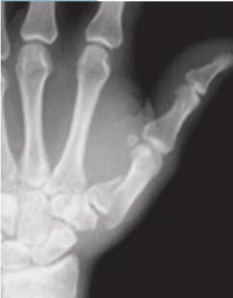 GEDDA Type III
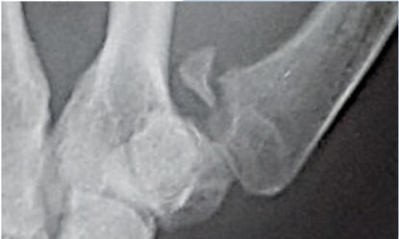 Type I – Большой одиночный локтевой фрагмент и подвывих основания  пястной кости,
Type II – Импрессия локтевого фрагмента без подвывиха I пястной кости,
Type III – Отрывной перелом локтевого фрагмента малых размеров с  подвывихом основания I пястной кости

Gedda K.O. Studies on Bennett’s fracture: anatomy, roentgenology, and therapy.
Acta Chirurgica Scandinavica (Suppl). 1954,193:1–114.
Закрытая репозиция,  остеосинтез спицами
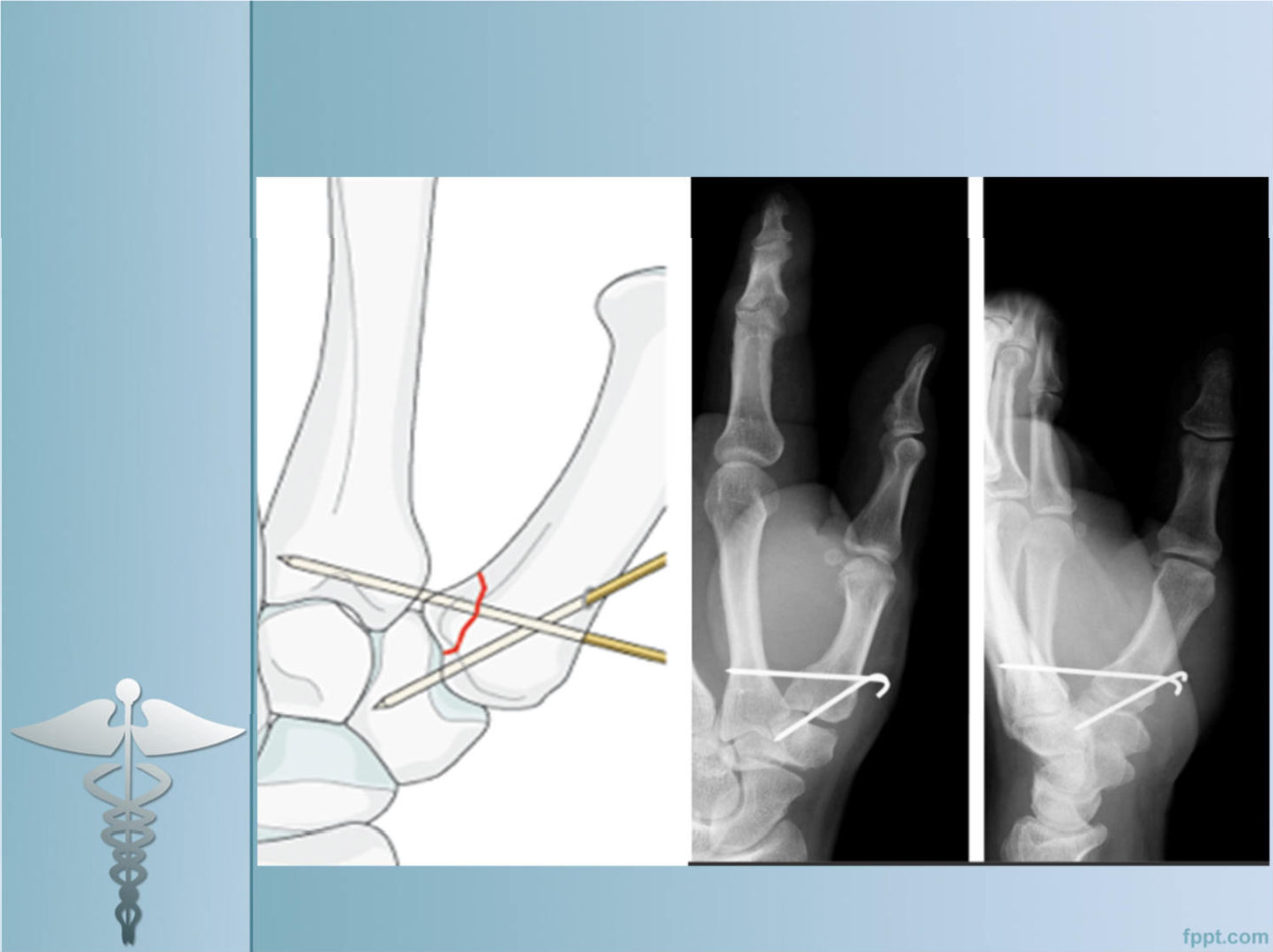 Открытая репозиция,
остеосинтез спицами или винтом
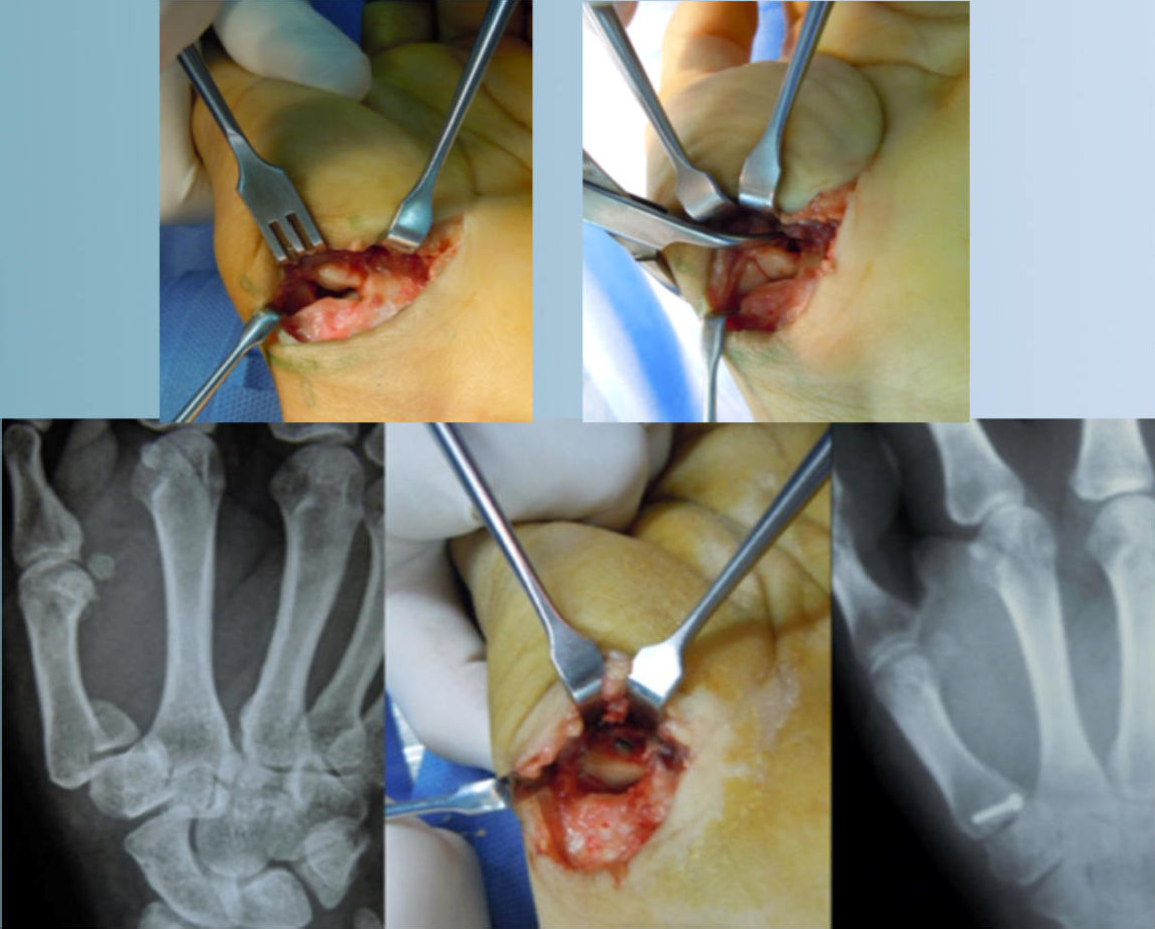 Перкутанный остеосинтез  2-мя винтами
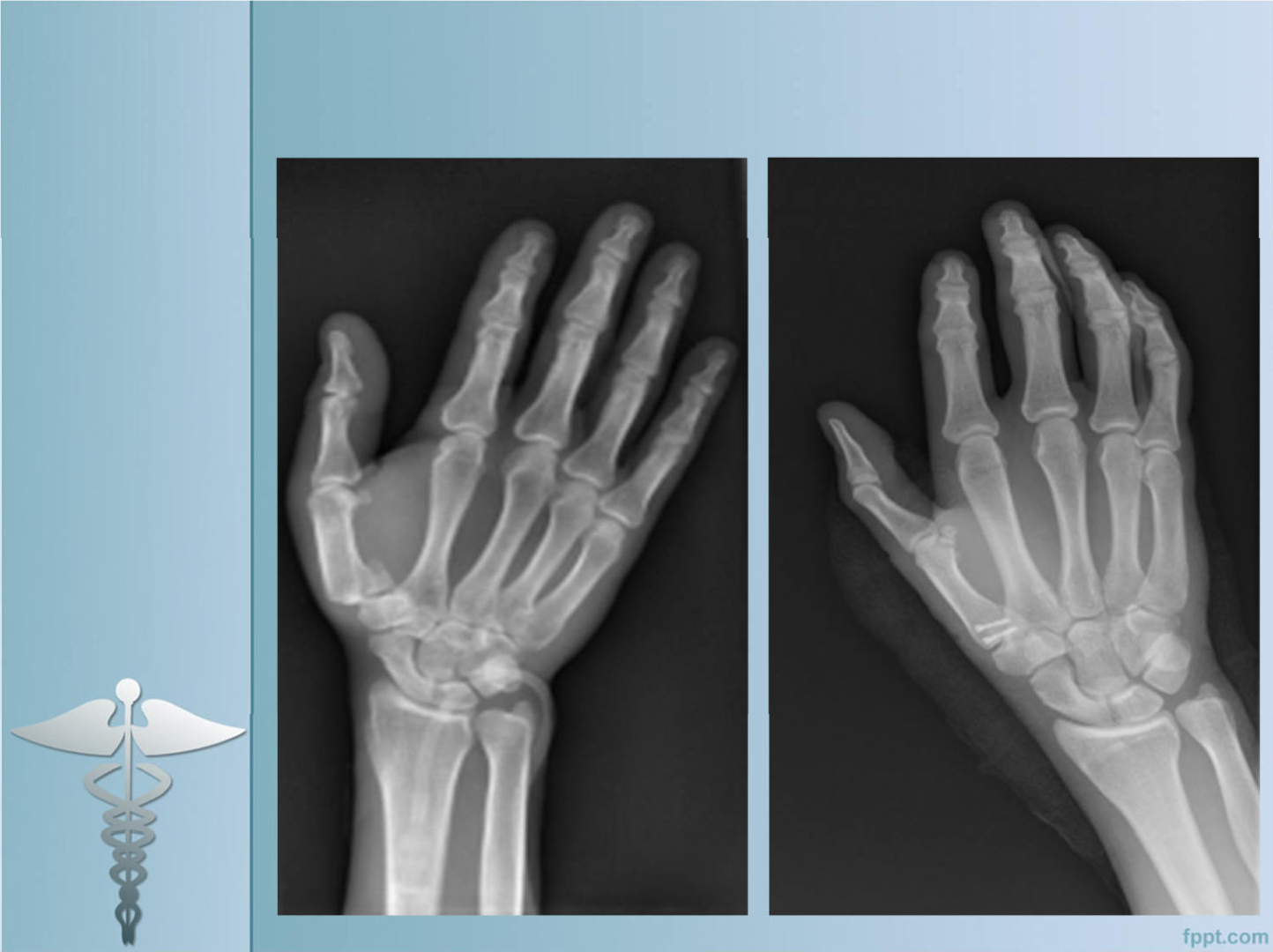 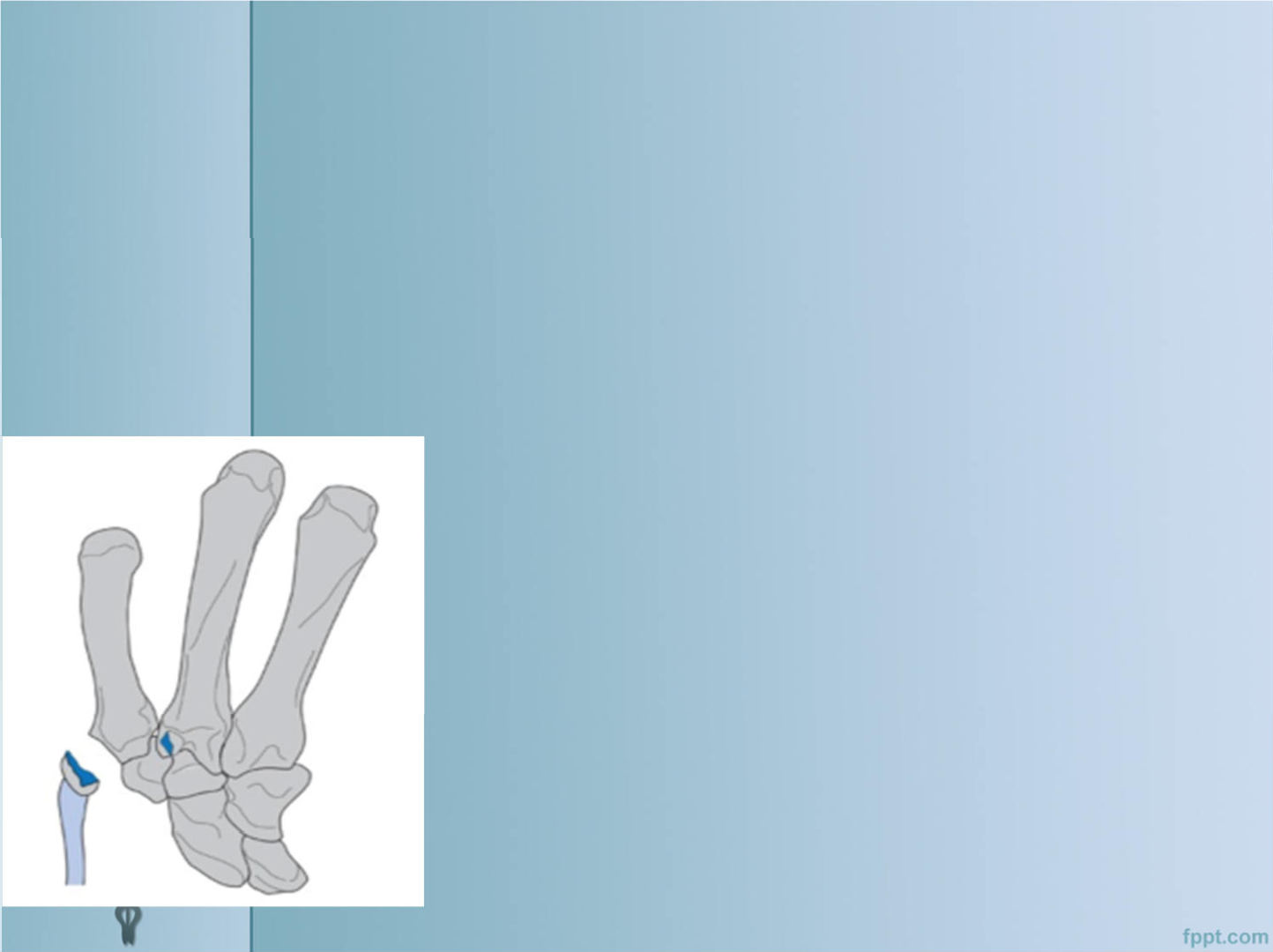 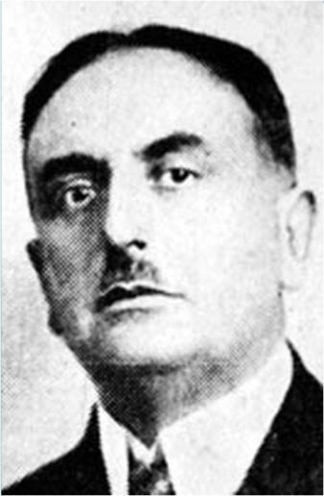 Перелом Роландо
Описан итальянским хирургом Silvio Rolando в 1910  году. Это оскольчатый внутрисуставной Y и Т -  образной формы перелом; имеет три фрагмента:  тело (corpus) пястной кости, дорсальный и волярный  фрагменты. Отрыв сухожилия длинной мышцы  отводящей I палец от места прикрепления с костным  фрагментом и образует дорсальный фрагмент. Как  правило подвывиха тела I пястной кости не  происходит. Механизм травмы и клиническая картина  схожа с Bennett’s fracture.
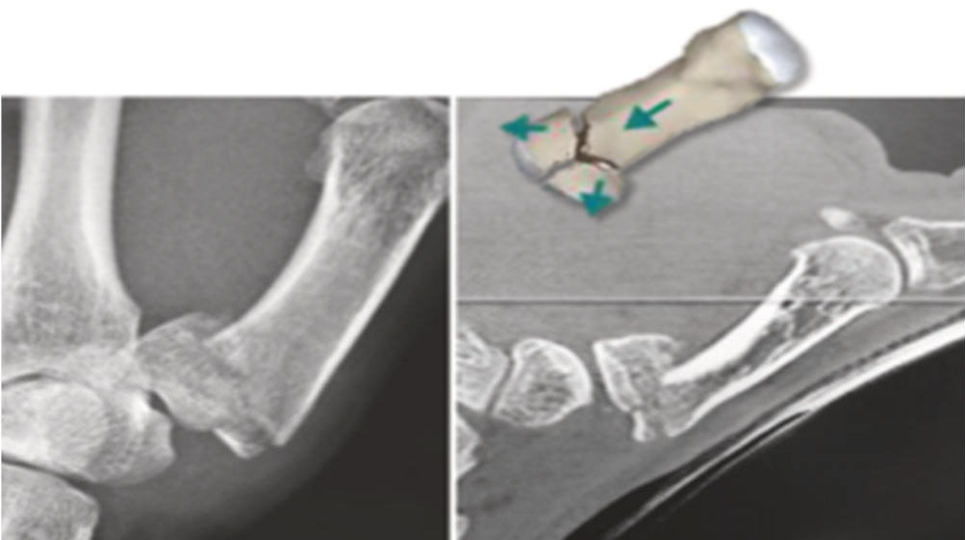 Rolando S:Fracture de la base du premier metacarpien et principalement sur une vanete non encore decrite. Presse Med 1910; 33: 303 - 304
Приоритетным методом лечения Перелом Роландо и многооскольчатых внутрисуставных переломов основания I пястной кости является чрескостный остеосинтез
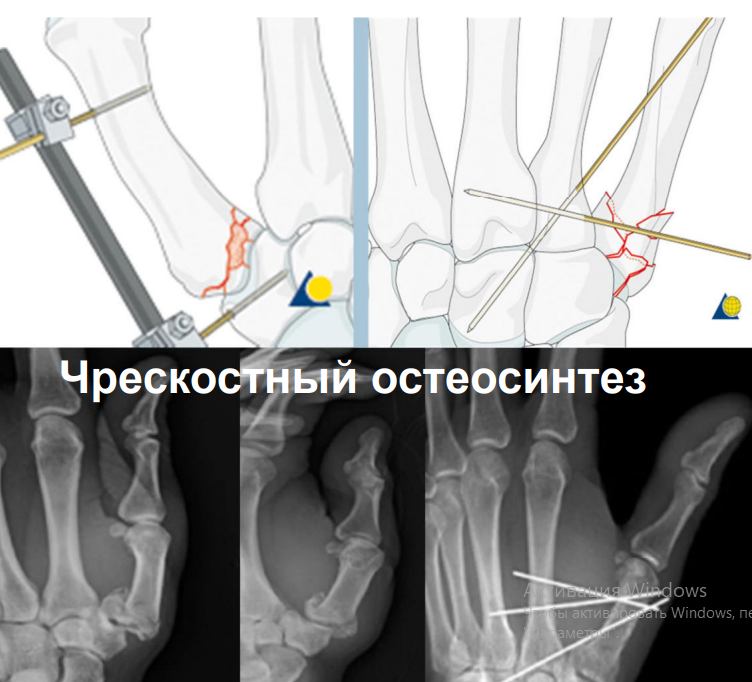 Rg- контроль
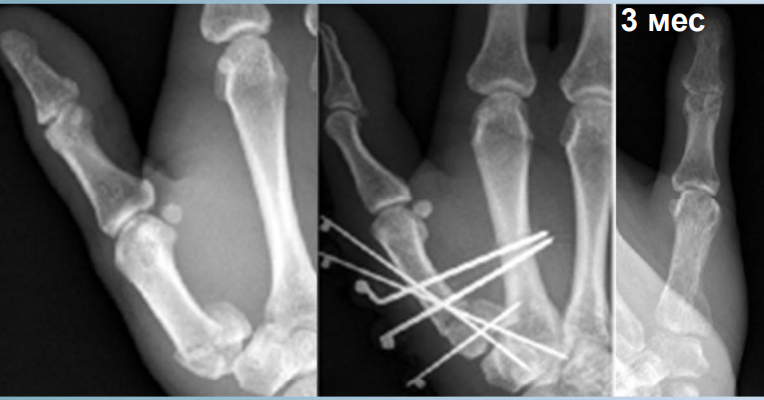 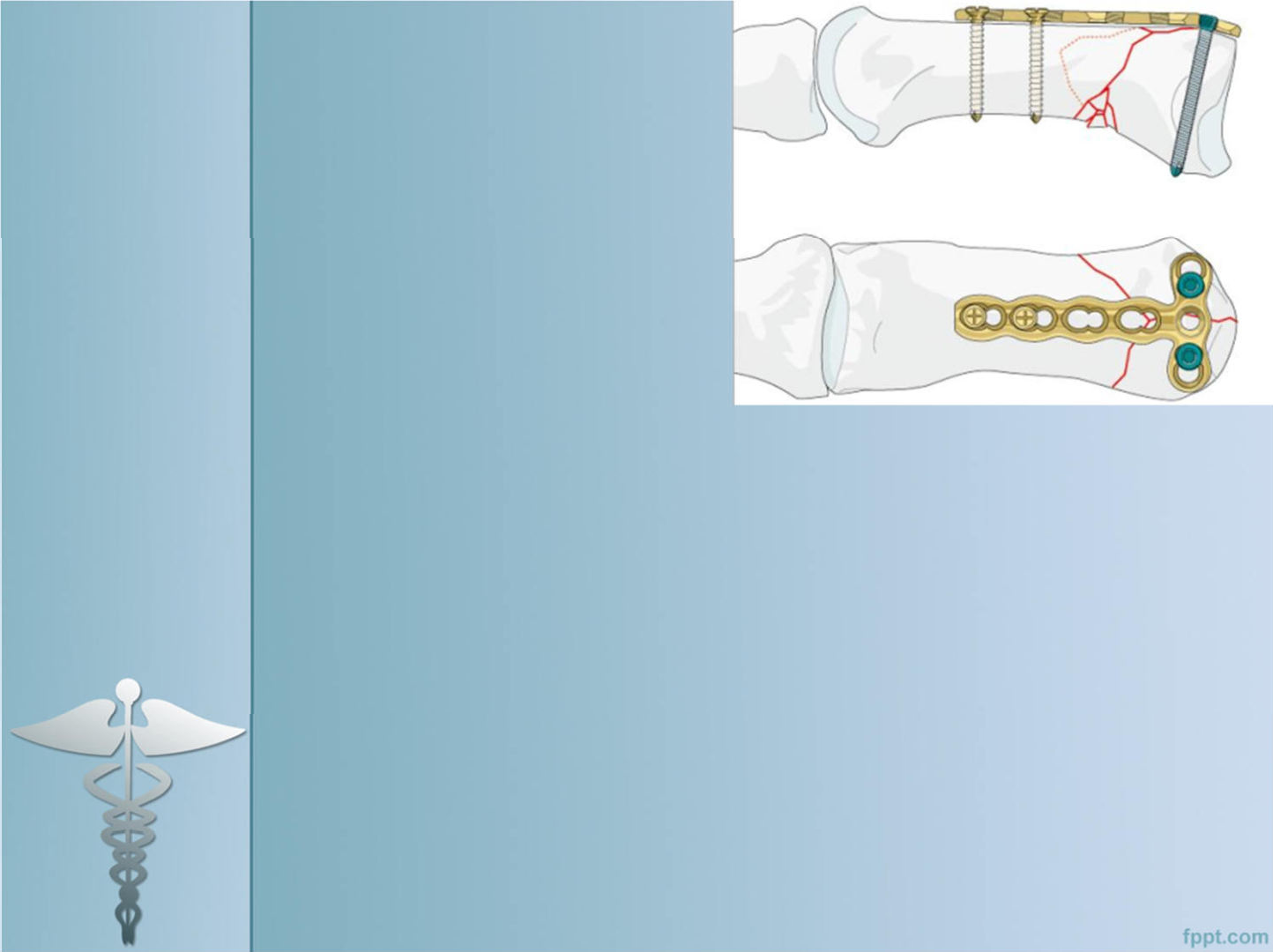 Открытая  репозиция,  остеосинтез  пластиной и  винтами
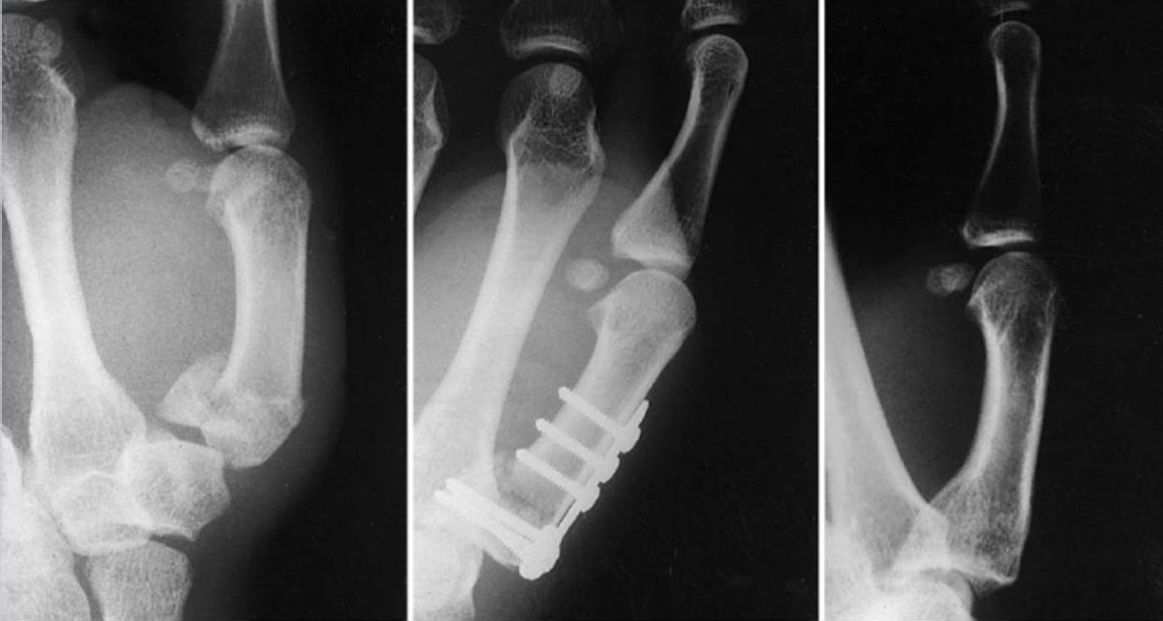 9 мес
Волкова А.М. Хирургия кисти. Т. 3. Екатеринбург: ИПП «Уральский  рабочий», 1995. 208 с. Soyer A.D. Fractures of the base of the first metacarpal: current treatmentoptions. J Am Acad Orthop Surg. 1999. Nov-Dec. 7.(6). Р. 403-12. ReviewМитрошин А.Н., Федутинов Д.А. Тактика лечения при переломах основания  первой пястной кости. Медицинский альманах. Март 2012. №1(20). С.134-137.Кирсанов В.А. Эффективность применения монолатеральной чрескостной  фиксации при лечении внутрисуставных переломов основания I пястной кости.  Сборник материалов всероссийской научно-практической конференции с  международным участием. Технологические инновации в травматологии,  ортопедии и нейрохирургии.	2018. С.113-115;Кирсанов В.А., Ковалев В.А., Половинко В.В. Результаты хирургического  лечения переломов Беннетта и Роланда. Материалы третьего всероссийского  конгресса с международным участием. Медицинская помощь при травмах  мирного и военного времени. Санкт-Петербург, 2018. С.129-131;Housing S, Jing SS. Treatment of Rolando fracture by capsuloligamentotaxis using  mini external fixator: a report of 16 cases. Hand Surg. 2013;18(1):73-8Giesen T. et al. Modified Suzuki frame for the treatment of difficult Rolando fractures.  Hand Surgery and Rehabilitation 35. 2016. P:335–34;W. Duan et al. Treatment of comminuted fractures of the base of the thumb  metacarpal using a cemented bone-K-wire frame. Hand Surg. Rehab. (2018), P:1-8